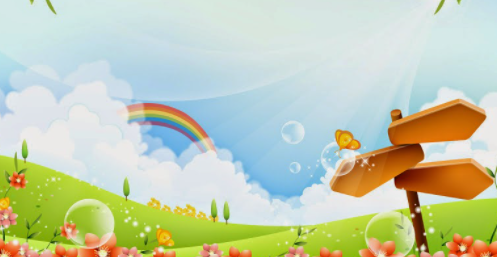 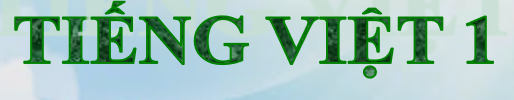 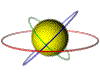 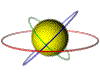 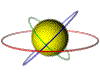 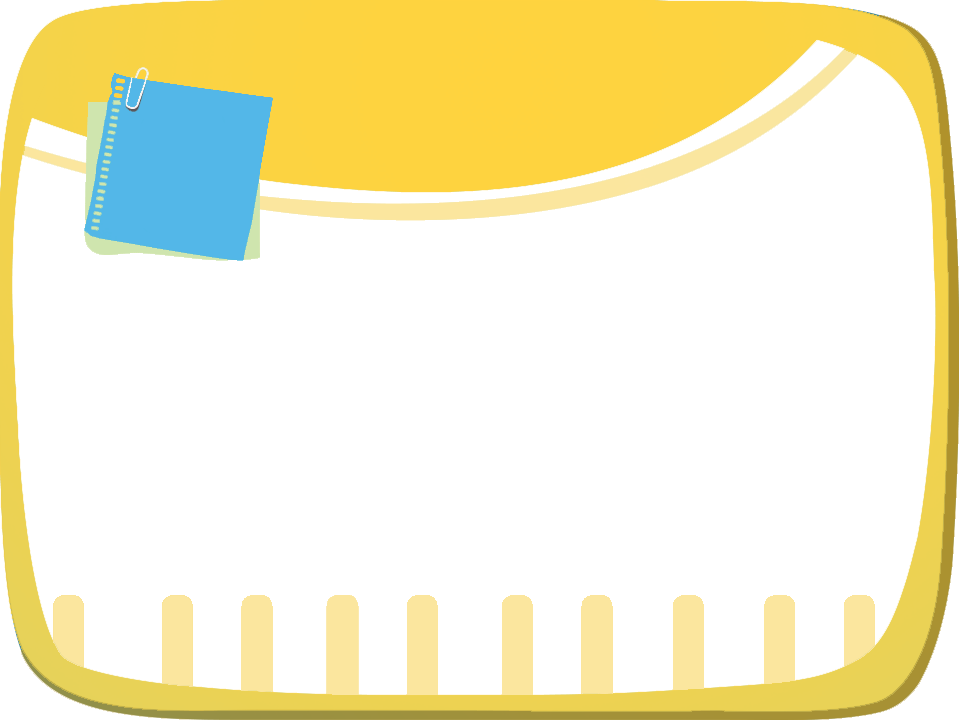 Bài
25B
Những bông
hoa thơm
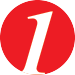 Nghe – nói
Nói tên các bông hoa có hương thơm em biết.
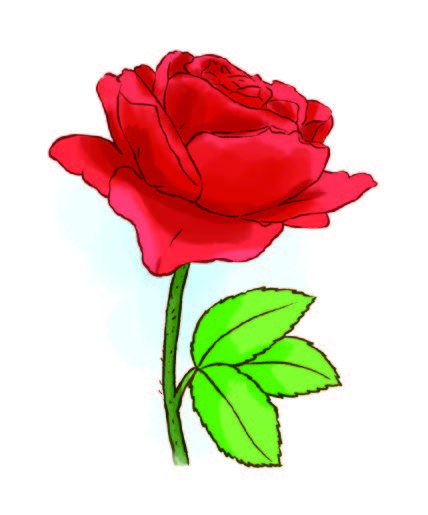 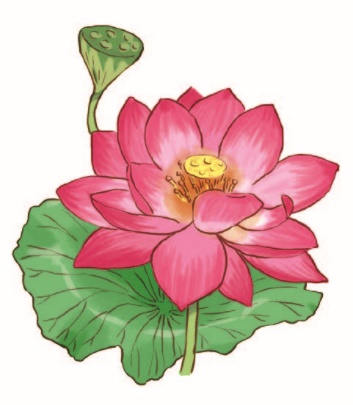 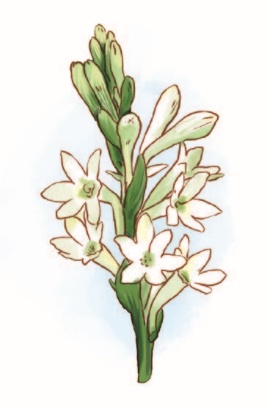 hoa hồng
hoa sen
hoa huệ
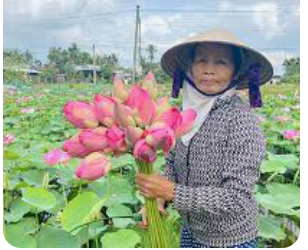 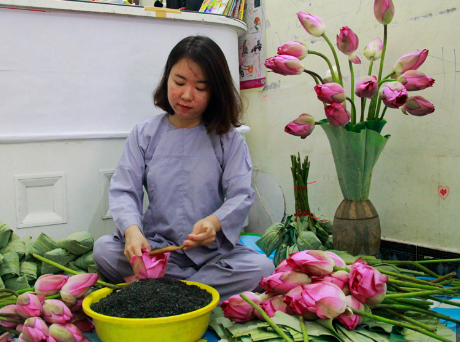 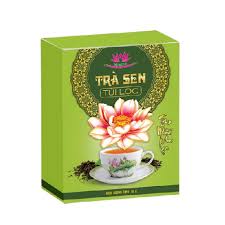 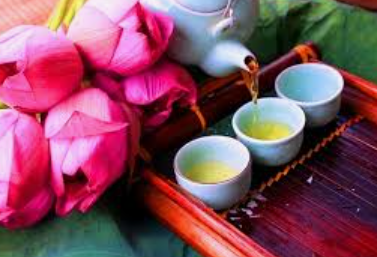 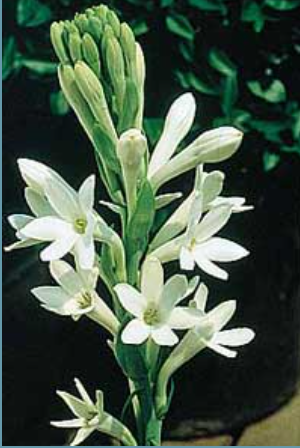 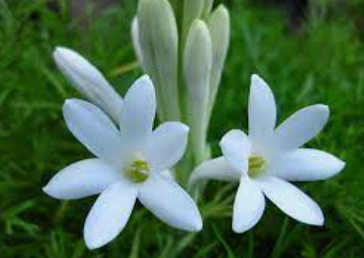 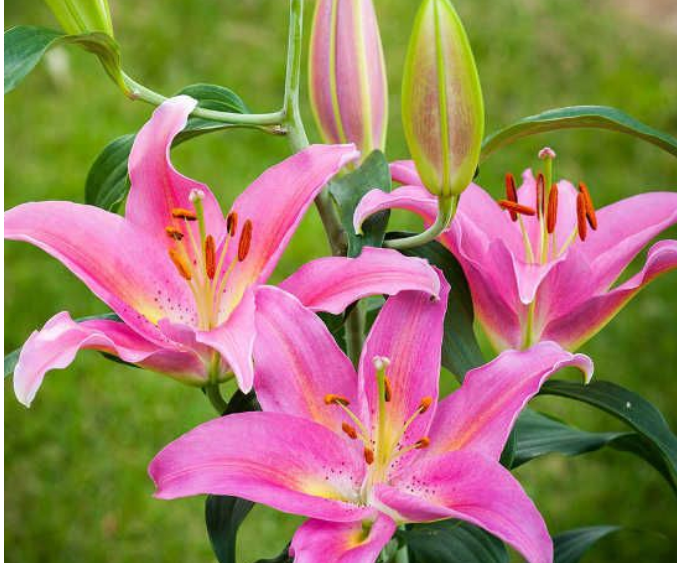 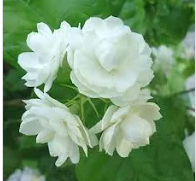 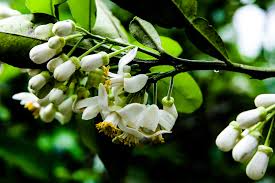 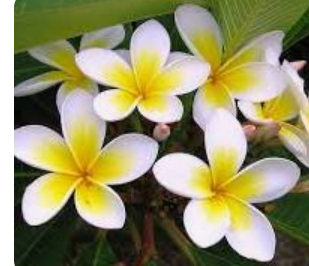 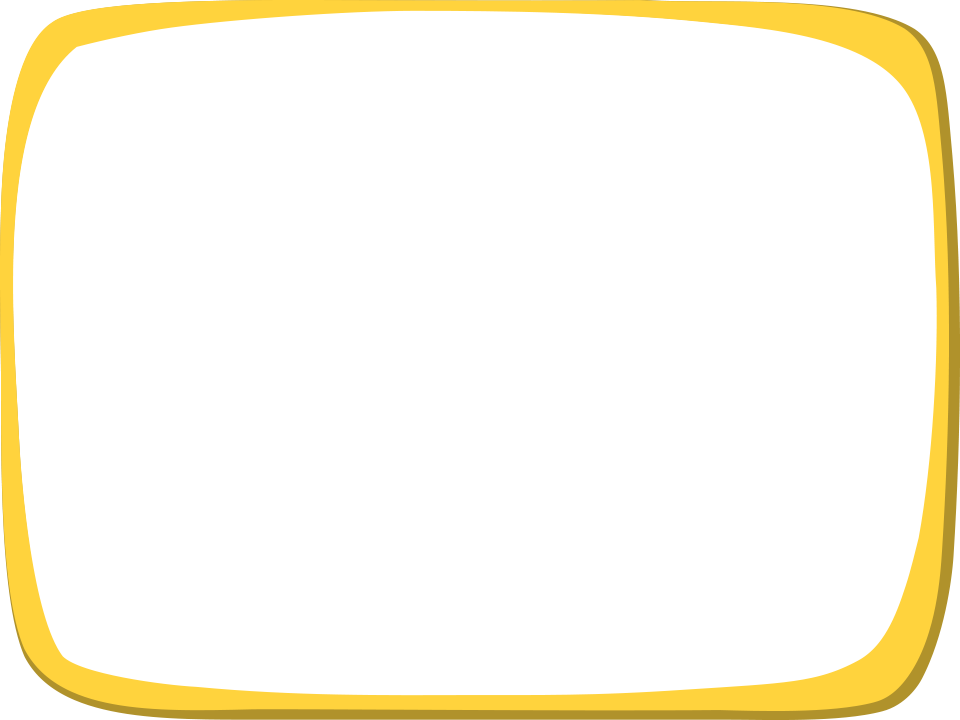 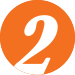 Đọc
Mùi thơm của hoa toả ra từ đâu?
1. Nhiều loài hoa có mùi thơm. Hoa lan thơm ngát,hoa bưởi thơm lừng, hoa cau thơm thoang thoảng, hoa dạ hương thơm ngào ngạt…
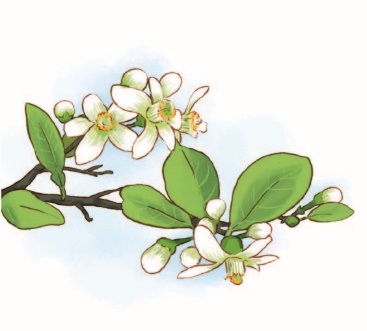 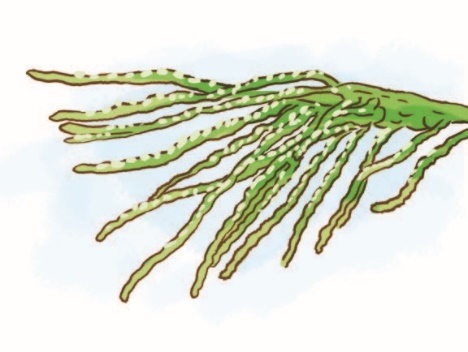 2. Chỉ một số ít loài hoa mùi thơm toả ra từ cánh hoa. Còn phần lớn các loài hoa có mùi thơm toả ra từ nhuỵ hoa.
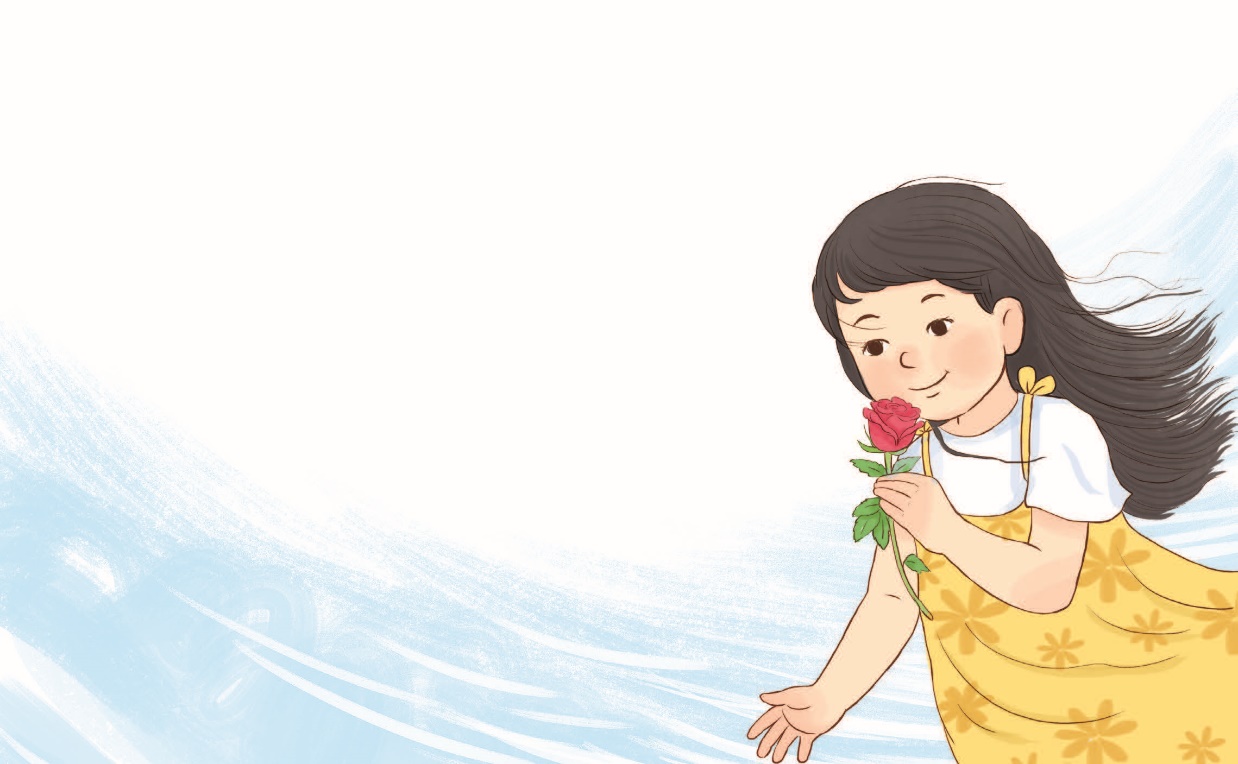 3. Nhiều người thích mùi thơm của hoa. Nhưng ngửi hoa phải đúng cách. Nếu để mũi sát bông hoa, một số chất độc có thể gây hại cho người.
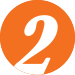 Đọc
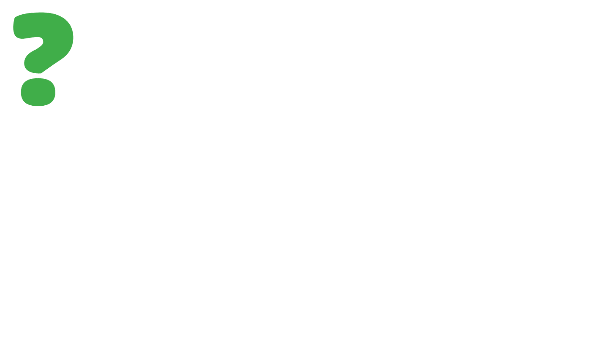 a) Đọc từng đoạn trong nhóm.
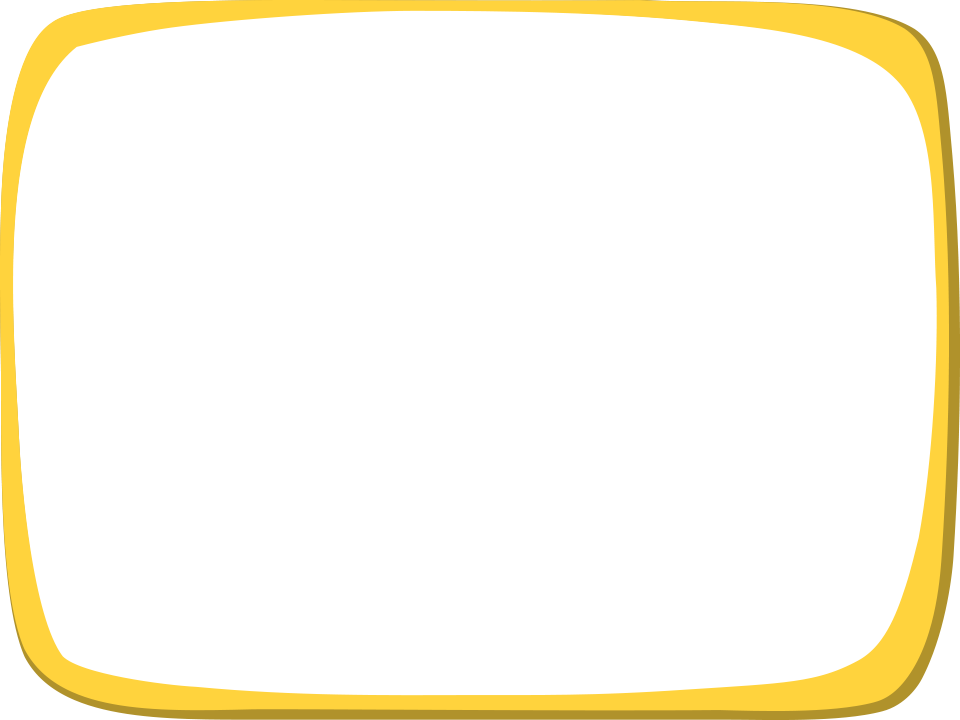 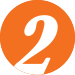 Đọc
Mùi thơm của hoa toả ra từ đâu?
1. Nhiều loài hoa có mùi thơm. Hoa lan thơm ngát,hoa bưởi thơm lừng, hoa cau thơm thoang thoảng, hoa dạ hương thơm ngào ngạt…
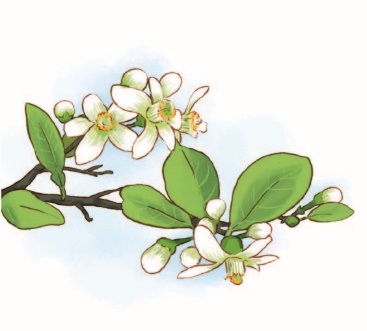 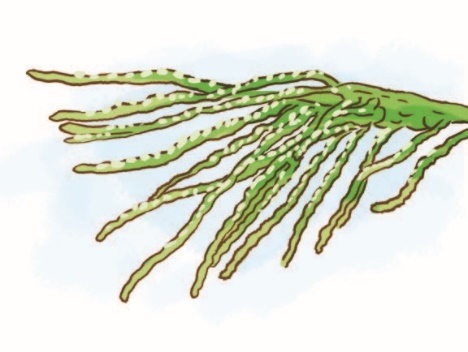 2. Chỉ một số ít loài hoa mùi thơm toả ra từ cánh hoa. Còn phần lớn các loài hoa có mùi thơm toả ra từ nhuỵ hoa.
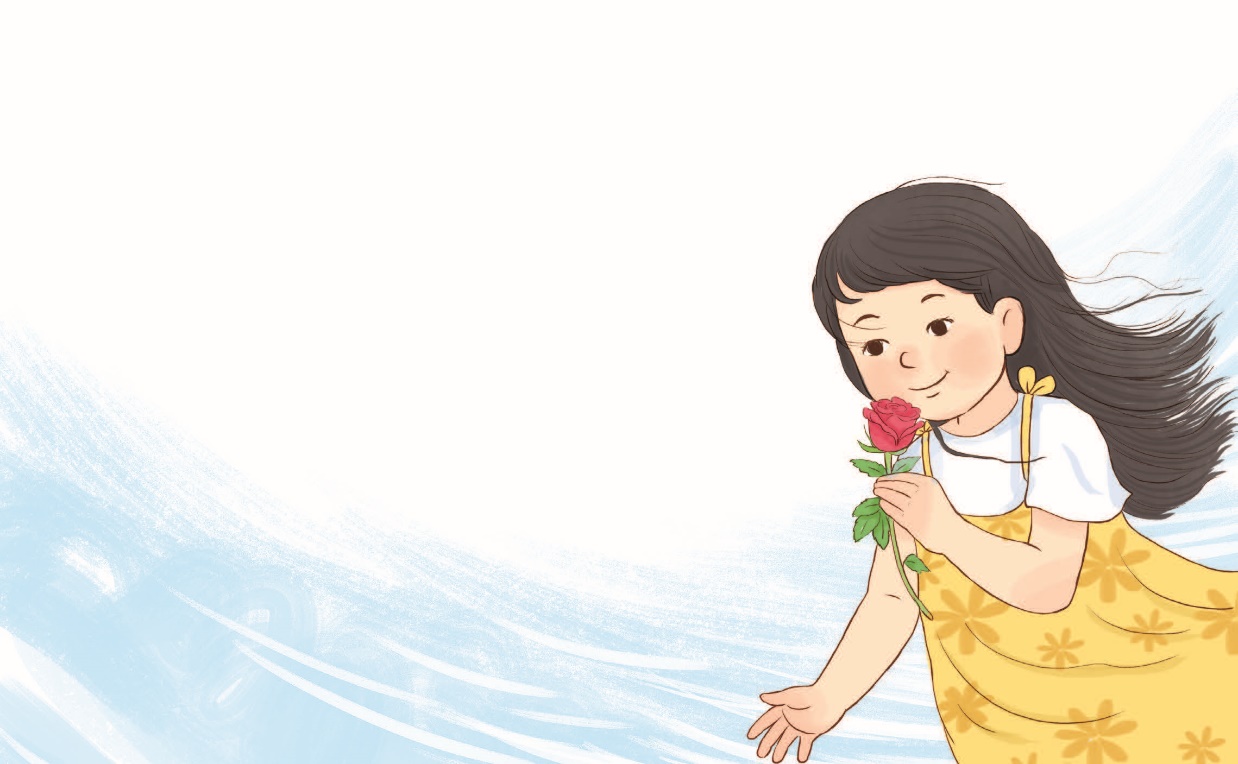 3. Nhiều người thích mùi thơm của hoa. Nhưng ngửi hoa phải đúng cách. Nếu để mũi sát bông hoa, một số chất độc có thể gây hại cho người.
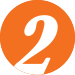 Đọc
a) Đọc từng đoạn trong nhóm.
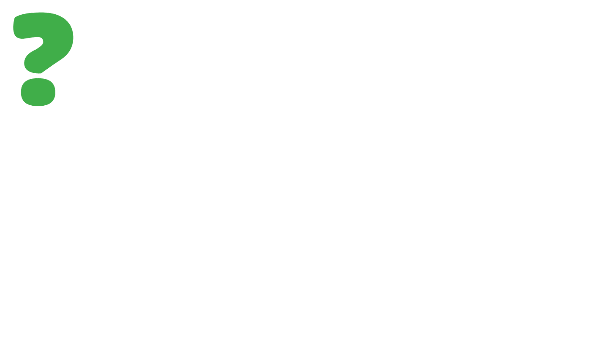 b) Phần lớn các loài hoa có mùi thơm
 toả ra từ đâu?
Từ cánh hoa
1
Từ nhuỵ hoa
2
Từ phấn hoa
3
c) Ngửi hoa thế nào thì đúng cách?
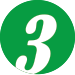 Viết
a) Nghe – viết đoạn 3 của bài Mùi thơm của hoa toả ra từ đâu?
Nhiều người thích mùi thơm của hoa. Nhưng ngửi hoa phải đúng cách. Nếu để mũi sát bông hoa, một số chất độc có thể gây hại cho người.
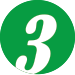 Viết
b) Chọn từ ngữ viết đúng.
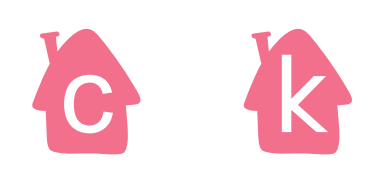 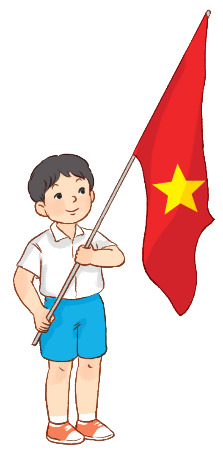 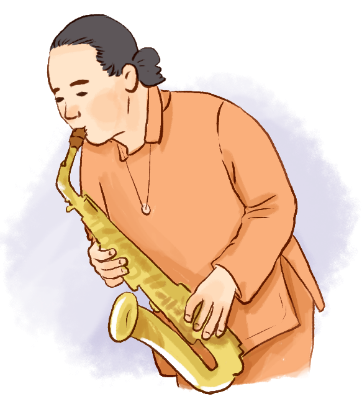 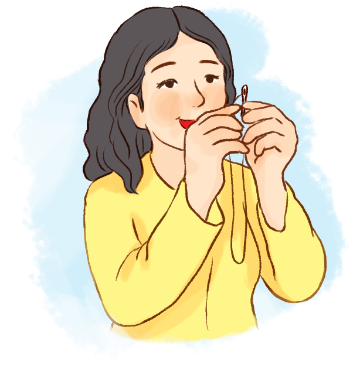 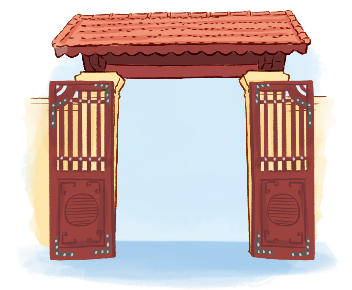 xâu kim
cầm cờ
thổi cèn
cánh cổng
Chép từ ngữ tìm được vào vở.
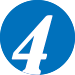 Nghe – nói
a) Nghe kể từng đoạn câu chuyện và
 trả lời câu hỏi.
Bộ lông rực rỡ của chim thiên đường
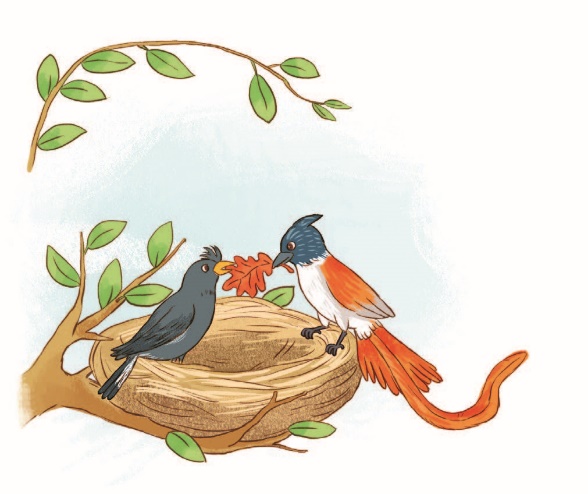 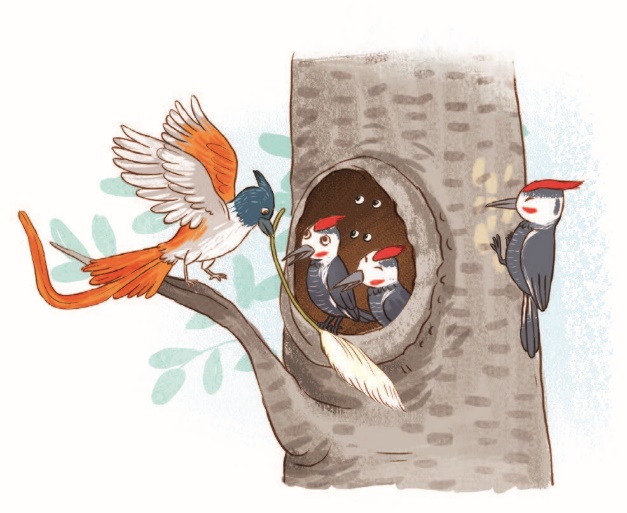 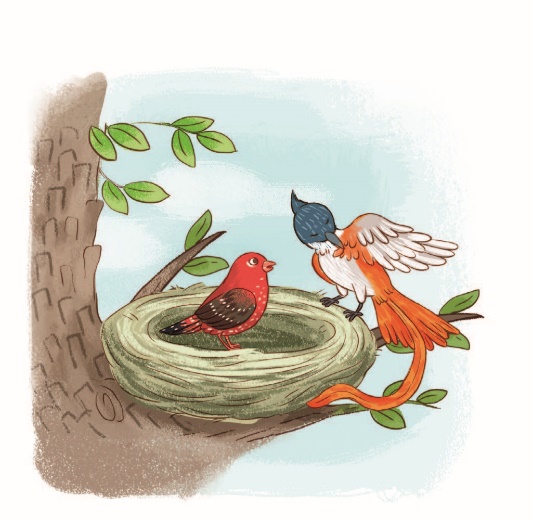 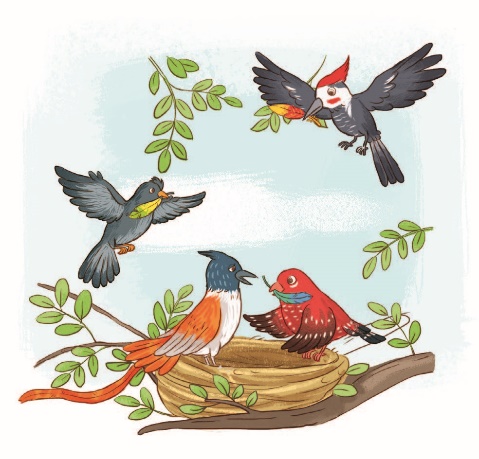 Bộ lông rực rỡ của chim thiên đường
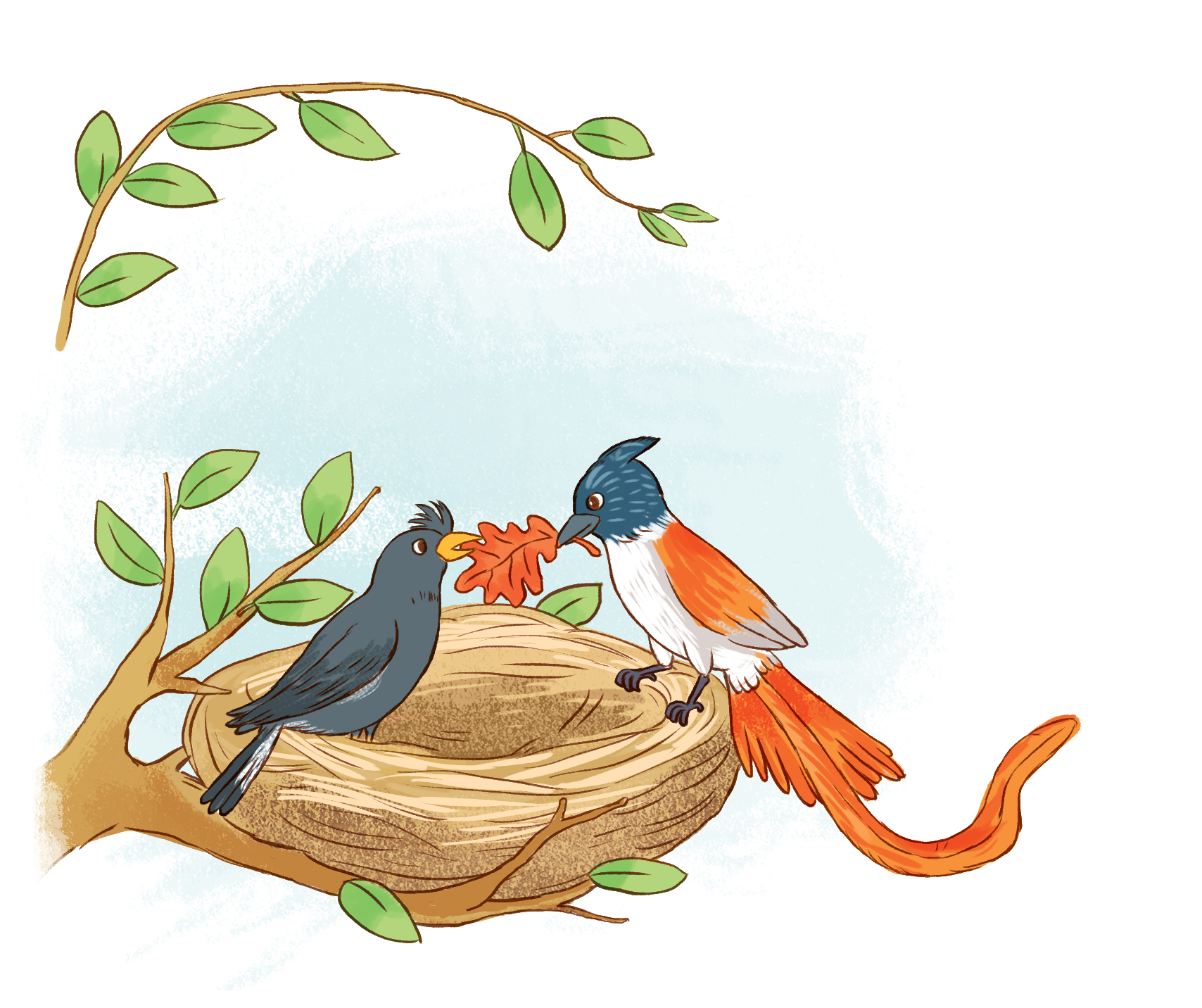 Bộ lông rực rỡ của chim thiên đường
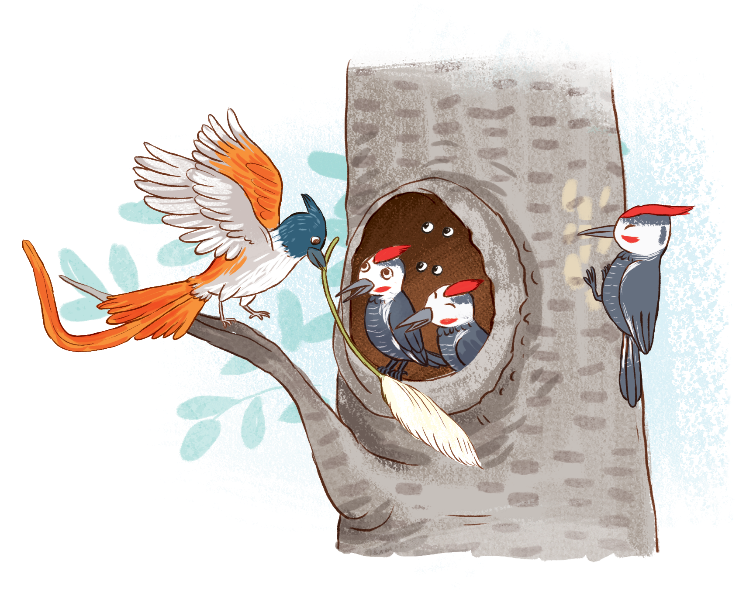 Bộ lông rực rỡ của chim thiên đường
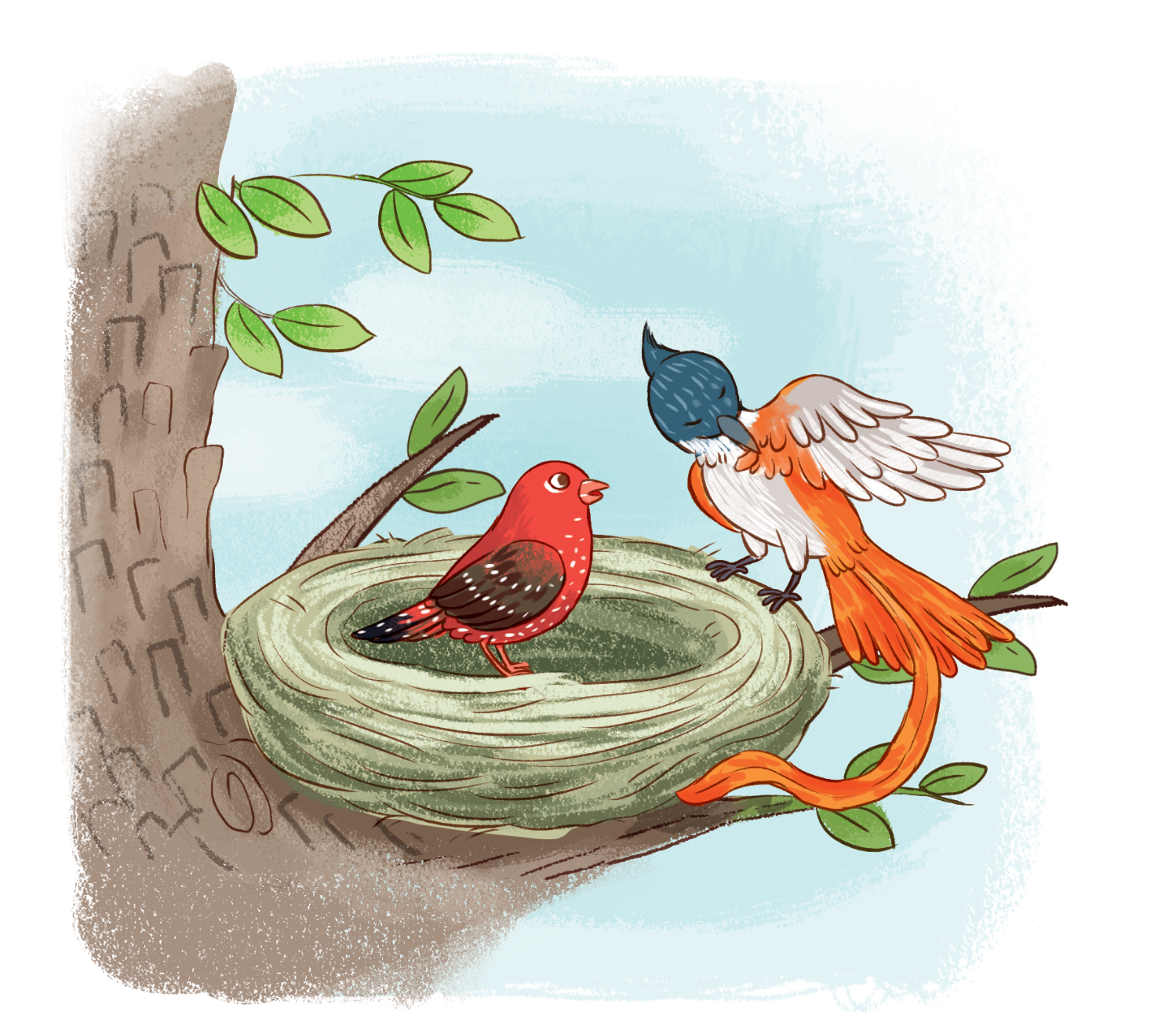 Bộ lông rực rỡ của chim thiên đường
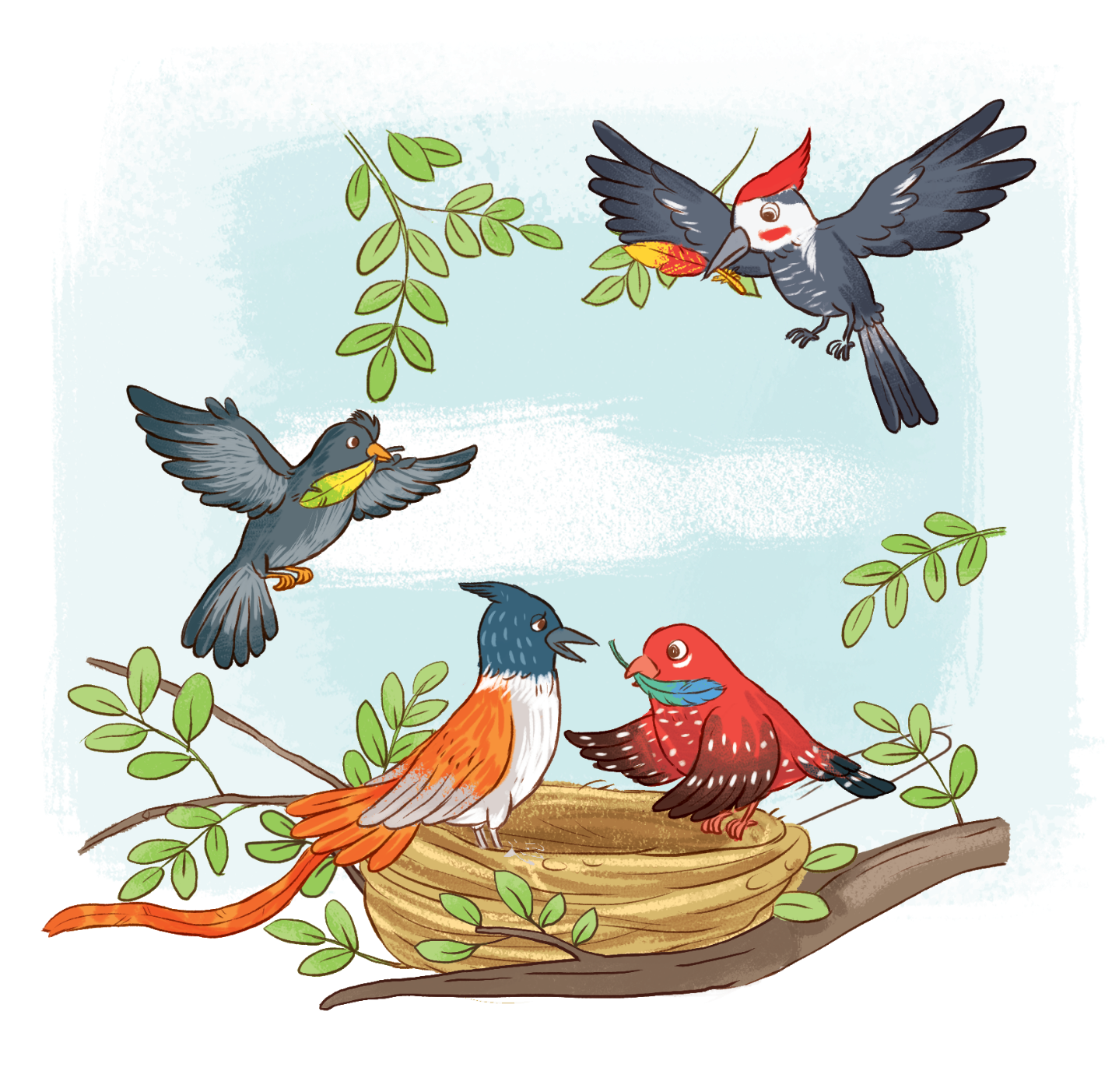 Bộ lông rực rỡ của chim thiên đường
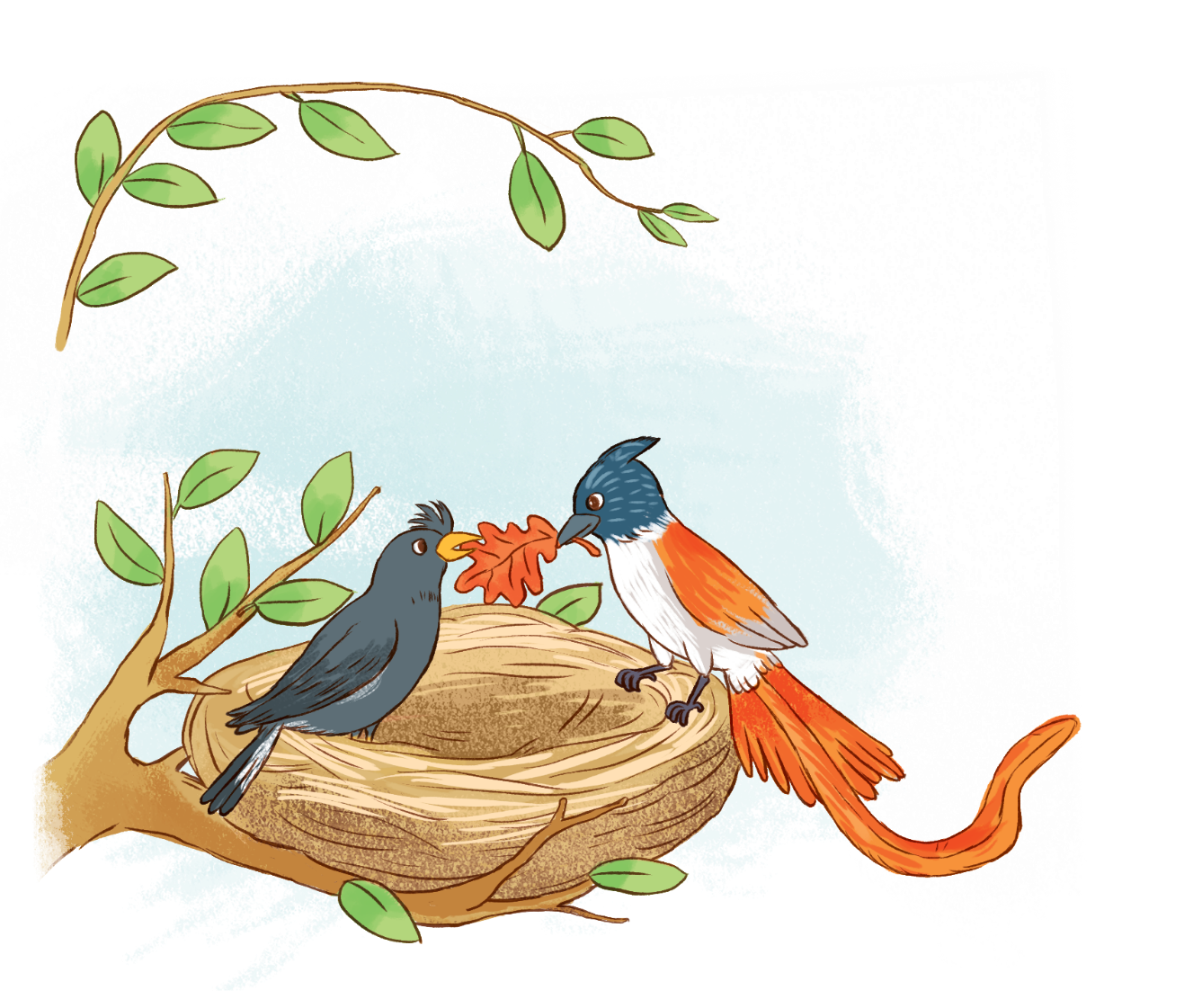 1
Thiên đường trao cho ai chiếc lá sồi đỏ?
Bộ lông rực rỡ của chim thiên đường
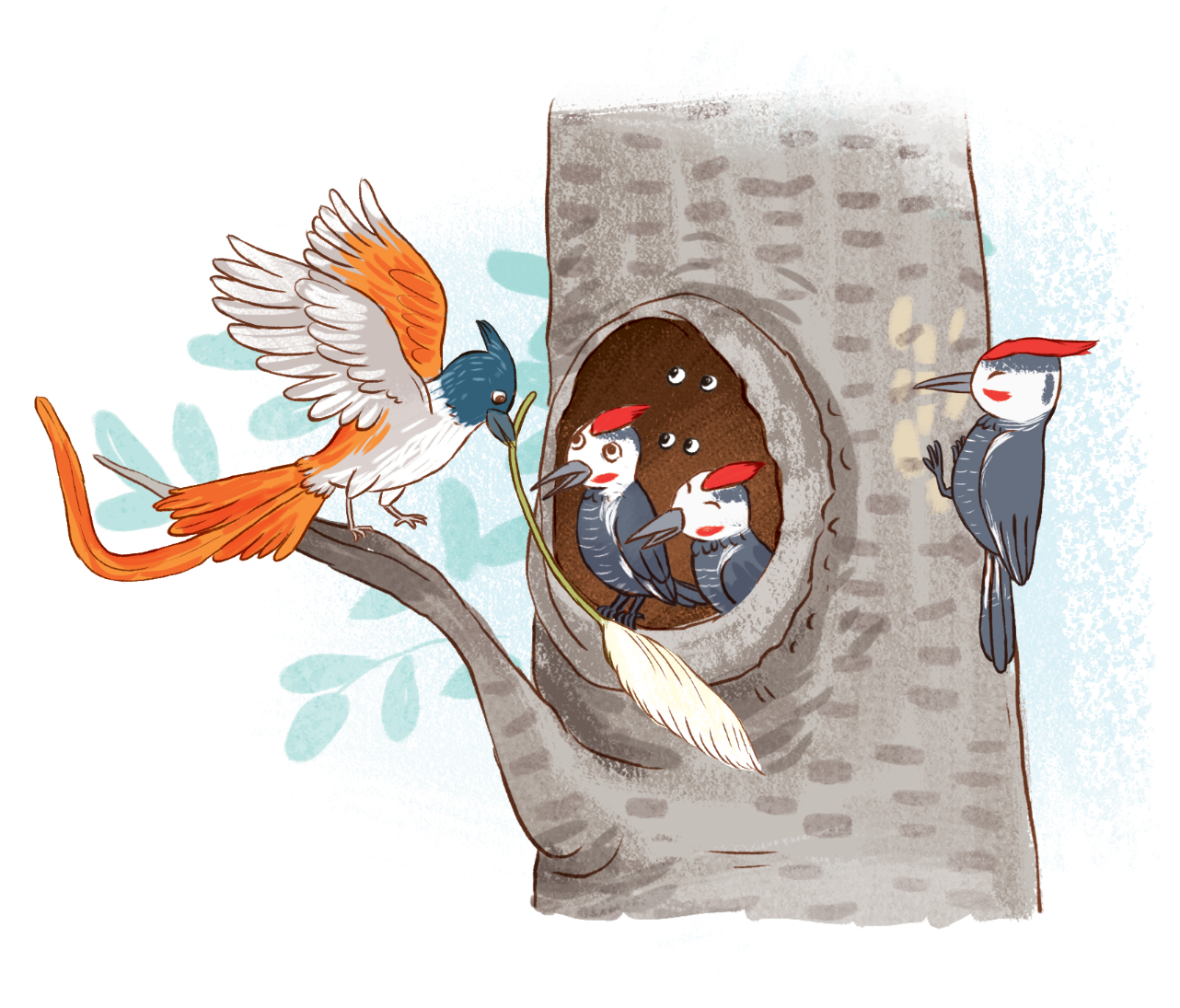 2
Thiên đường cho ai cành hoa lau?
Bộ lông rực rỡ của chim thiên đường
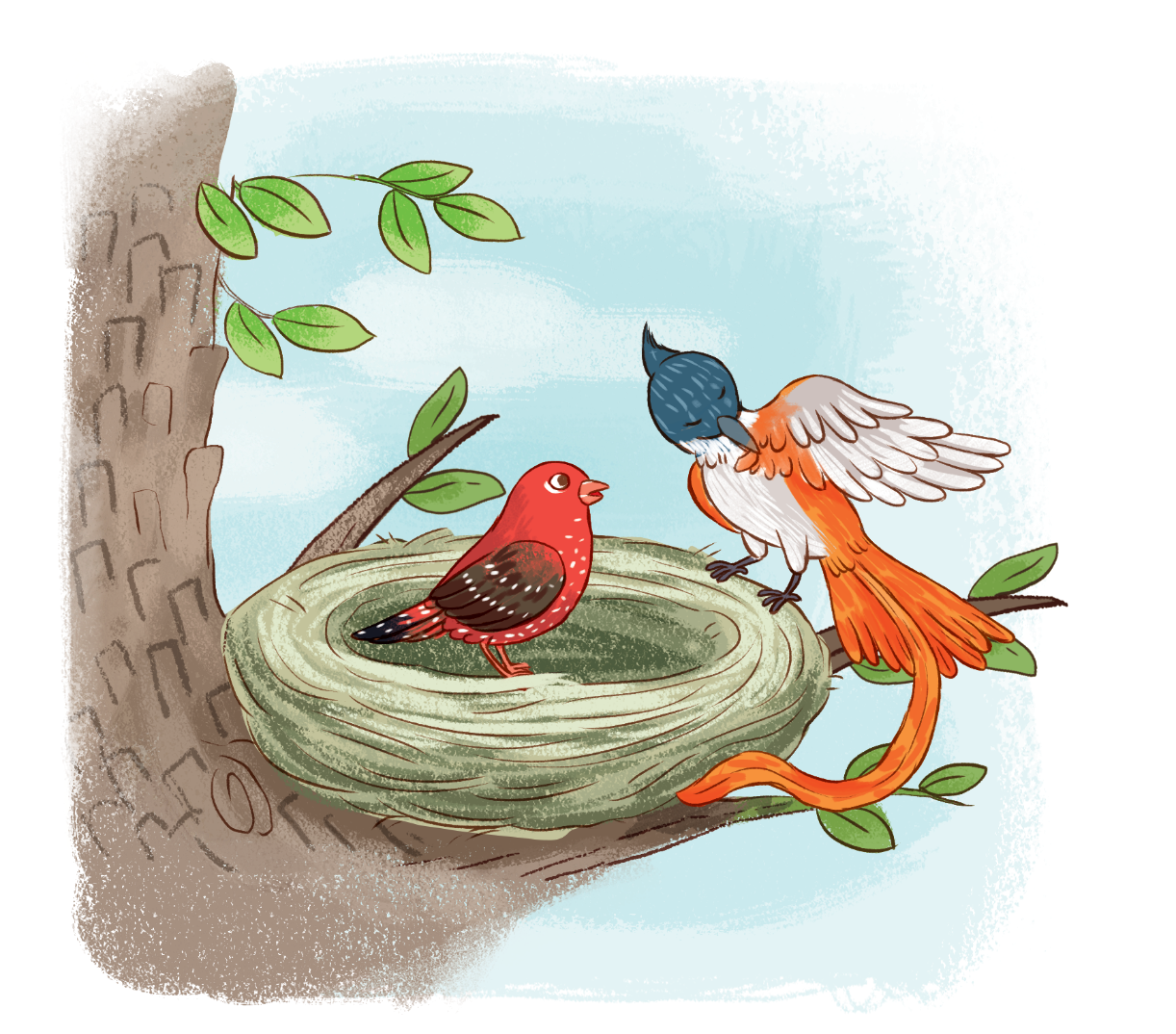 3
Thiên đường làm những gì giúp chim mai hoa?
Bộ lông rực rỡ của chim thiên đường
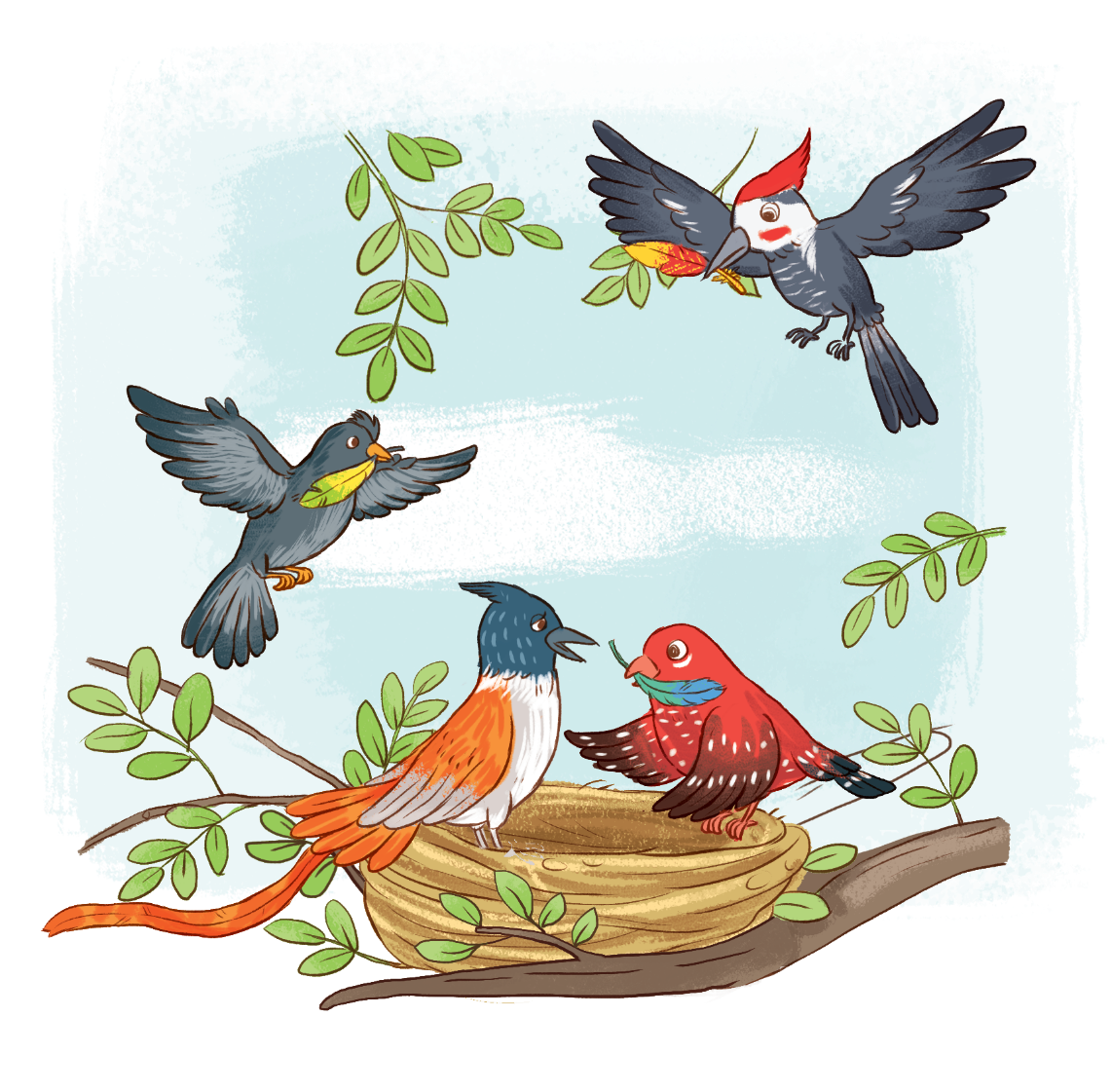 Bầy chim đã làm gì giúp thiên đường 
khi mùa đông về?
4
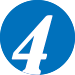 Nghe – nói
b) Kể một đoạn câu chuyện.
Bộ lông rực rỡ của chim thiên đường
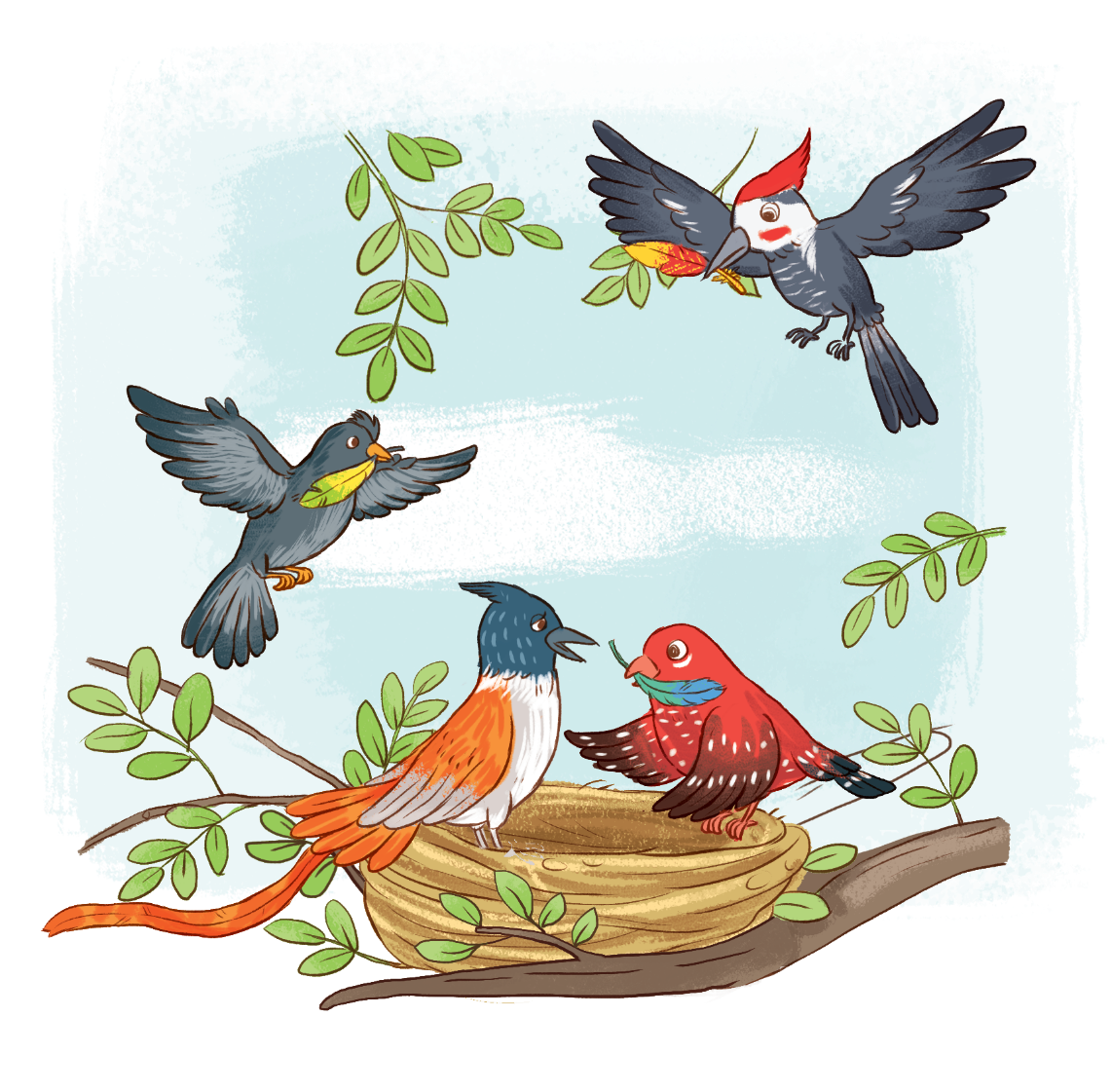 Bầy chim đã làm gì giúp thiênđường khi mùa đông về?
4